GENERAL
PRESIDENCIA
Inés Mª. Bardón Rafael
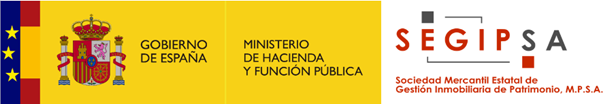 CONSEJO DE 
ADMINISTRACIÓN
FECHA DE ACTUALIZACIÓN: SEPT. 2023
COMISIÓN DE AUDITORÍA
AUDITORÍA INTERNA
-
ÁREA DE CONTROL INTERNO
Y GESTIÓN DE CALIDAD
Mª. Dolores López de Haro
Proyectos y Obras

Gestión de Construcción

Valoraciones

Consultoría Inmobiliaria e Inventario

Administración de Inmuebles

Proyectos Estratégicos
Contratación

Contabilidad y Facturación

Presupuestos y Pagos
DEPARTAMENTO FINANCIERO
Y  CONTRATACIÓN
José M. González Tallón
DEPARTAMENTO DE  PROYECTOS 
Y GESTIÓN INMOBILIARIA
Lorena del Río Gimeno
ASESORÍA JURÍDICA
Carlos Sánchez Serra
DEPARTAMENTO CADA Y 
COMERCIALIZACIÓN DE INMUEBLES
Aníbal Villalba Fernández
Explotación

Tratamiento Documental

Digitalización y Preservación  Digital 

Comercialización Inmuebles
Contencioso

Consultivo
DEPARTAMENTO DE GESTIÓN
CATASTRAL Y RELACIONES CON
CORPORACIONES LOCALES 
José Manuel Perala Casares
DEPARTAMENTO RR.HH., 
TECNOLOGÍA Y 
SERVICIOS GENERALES
Juan J. Águila-Collantes Sánchez
Recursos Humanos
Tecnología
Seguridad Institucional y Servicios Generales
Control  de Calidad

Gestión de Catastro

Expedientes Catastrales de orden Físico

Relaciones con las Corporaciones Locales

Trabajos para Entidades Locales

Explotación Cartografía y procesos masivos
007
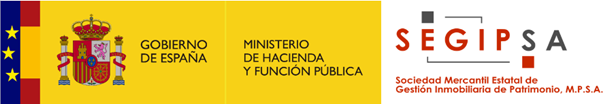 PRESIDENCIA
 Inés María Bardón Rafael
VOLVER A GENERAL
CONSEJO DE 
ADMINISTRACIÓN
COMISIÓN DE AUDITORÍA
Auditoría Interna
-
ÁREA DE CONTROL INTERNO Y GESTIÓN DE CALIDAD 
Mª Dolores López de Haro
004
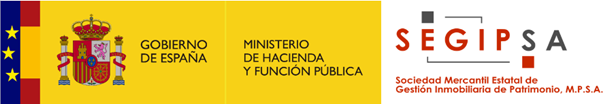 VOLVER A GENERAL
FINANCIERO Y DE CONTRATACIÓN
José Miguel González Tallón
ÁREA DE PRESUPUESTOS
 Y PAGOS
Olga Sánchez García
ÁREA DE 
CONTRATACIÓN
David Galán Blanco
ÁREA DE CONTABILIDAD
Y FACTURACIÓN
Jesús Fargas de Maturana
002
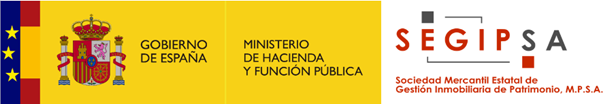 VOLVER A GENERAL
ASESORÍA JURÍDICA
Carlos Sánchez Serra
ÁREA 
CONTENCIOSA
José Mª Pérez Martínez
ÁREA
CONSULTIVA
Irene Ramos Ocaña
008
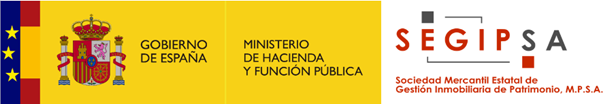 VOLVER A GENERAL
RECURSOS HUMANOS, TECNOLOGÍA 
Y SERVICIOS GENERALES
Juan José Águila-Collantes Sánchez
ADJUNTA A DIRECCIÓN
Rosario Romero Muñoz
ÁREA DE 
RECURSOS HUMANOS
-
ÁREA DE TECNOLOGÍA
Julio C. González Morato
ÁREA DE SEGURIDAD INSTITUCIONAL Y SERVICIOS GENERALES
Jose Manuel Huertas Pantoja
008
010
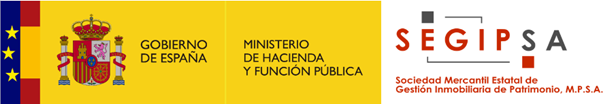 PROYECTOS Y
GESTIÓN INMOBILIARIA
Lorena del Rio Gimeno
VOLVER A GENERAL
ADJUNTO A DIRECCIÓN
Juan Rodríguez Rivero
ÁREA DE 
PROYECTOS Y OBRAS
-
ÁREA DE GESTIÓN 
DE CONSTRUCCIÓN
Moisés Ares Esteve
ÁREA DE CONSULTORÍA INMOBILIARIA E INVENTARIO
Francisco Javier Zarco Solano
ÁREA DE
VALORACIONES
Carlos Irisarri Martínez
ÁREA DE
PROYECTOS ESTRATÉGICOS
Agustín Martín Salas
ÁREA DE ADMINISTRACIÓN DE INMUEBLES
María Carabaña Pérez
012
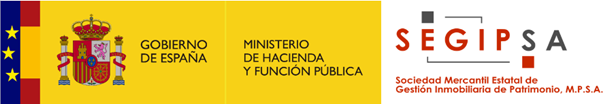 VOLVER A GENERAL
CADA Y 
COMERCIALIZACIÓN DE INMUEBLES
CADA Y 
COMERCIALIZACIÓN DE INMUEBLES
Aníbal Villalba Fernández
ADJUNTO A LA DIRECCION
Carlos Bailly-Baillière González
ÁREA DE EXPLOTACIÓN

Alejandro Iglesias García
ÁREA DE DIGITALIZACIÓN Y PRESERVACIÓN DIGITAL
Mario Miguel Tena Marín
ÁREA DE COMERCIALIZACIÓN DE INMUEBLES
Luis de Dios Santana
ÁREA DE TRATAMIENTO DOCUMENTAL
Isabel Jimeno Cogolludo
008
015
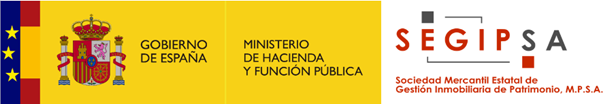 GESTIÓN CATASTRAL Y RELACIONES CON CORPORACIONES LOCALES
José Manuel Perala Casares
VOLVER A GENERAL
ÁREA DE CONTROL
DE CALIDAD
Alfonso Martín Gutiérrez
ÁREA DE GESTIÓN 
DE CATASTRO
Mario Solari del Grippo
ÁREA DE EXPEDIENTES CATASTRALES DE ORDEN FÍSICO
Olga Catena Ochoa
ÁREA DE RELACIONES CON CORPORACIONES LOCALES
César Tenreiro Barroso
ÁREA DE TRABAJOS PARA ENTIDADES LOCALES
Francisco Vicente Expósito
ÁREA DE EXPLOTACIÓN 
CARTOGRAFÍA Y PROCESOS MASIVOS
Juan Rodríguez Álvarez